Optogalvanická spektrometrie
Vítězslav Otruba
Princip metody
Optogalvanický efekt využívá kombinace excitace atomů resonančním zářením a srážkové ionizace částicemi plazmatu (plamene) k selektivní ionizaci stanovovaných prvků. Ionizace se měří pomocí vzniklých iontů a tím nepřímo absorpce záření.
První experimentální pozorování provedl Penning (r.1928) při ozařování výboje v neonu další neonovou výbojkou.
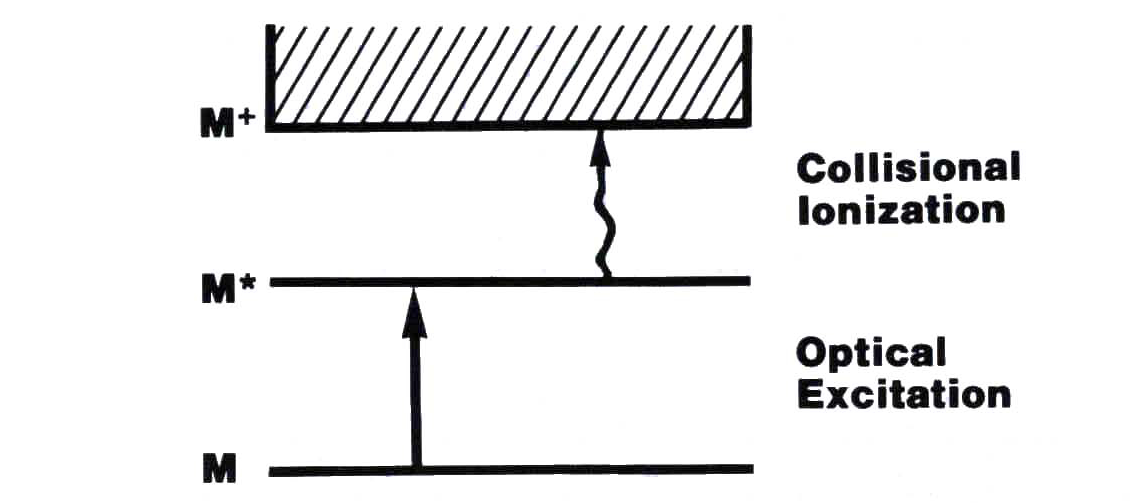 prof. Otruba
2010
2
Multiphoton Ionization
Ionizace u MPI se dosahuje intenzívním neselektivním zářením velmi vysoké intenzity. Absorpcí řady fotonů, které excitují atom (molekulu) do virtuálních energetických stavů dojde k ionizaci.
prof. Otruba
2010
3
Resonance Ionization Spectroscopy
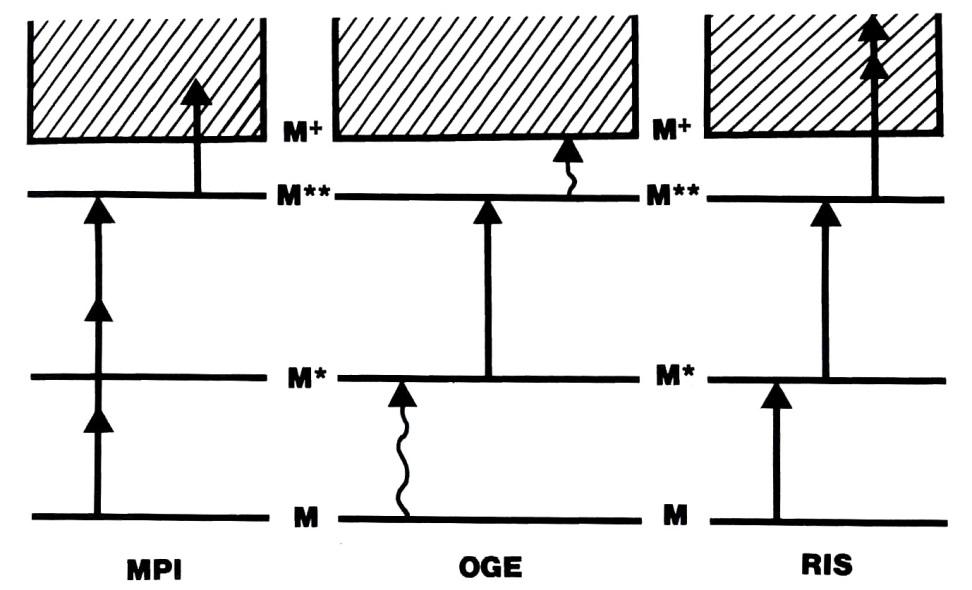 RIS využívá stupňovité excitace rezonančním zářením s následnou ionizací. Vyžaduje většinou dva až tři laditelné lasery. 
Metoda je vysoce selektivní (výsledná selektivita je součinem selektivity buzení do jednotlivých stupňů).
Dosaženo selektivity 1022 (Cs v Ar), izotopové poměry až 1013 – 1018 (1 pg v 1t, 1 ag 14C)
prof. Otruba
2010
4
Optogalvanic Effect
Využívá kombinace rezonančního laserového záření s excitací srážkou s částicemi s vysokou kinetickou energií:
Kinetická energie částic s vysokou teplotou (tepelný pohyb v plameni, plazmatu)
Kinetická energie nabitých částic urychlených elektrickým polem (výboje, především za sníženého tlaku)
Je jistou variantou atomové fluorescence, u které je vysoká pravděpodobnost srážkové deexcitace
Nevyžaduje optické zařízení pro detekci
Detekuje všechny ionty na rozdíl od nepatrného počtu fotonů detekovaných při fluorescenci.
prof. Otruba
2010
5
Aplikace
Měření klíčování laserů
Kalibrace vlnových délek (např. laditelných laserů)
Spektroskopie stavů s dlouhou dobou života
Bezdopplerovská spektroskopie
Spektroskopie radikálů
Stopová analýza 
V plameni
V kyvetách
V duté katodě
prof. Otruba
2010
6
Laser-Enhanced Ionization SpectrometryIn Flames
Vysoké napětí na elektrodách – 1000 V, hořák izolovaný od aparatury, 
připojený na vstup předzesilovače. Z hořáku (anoda) se odebírá 
analytický signál.
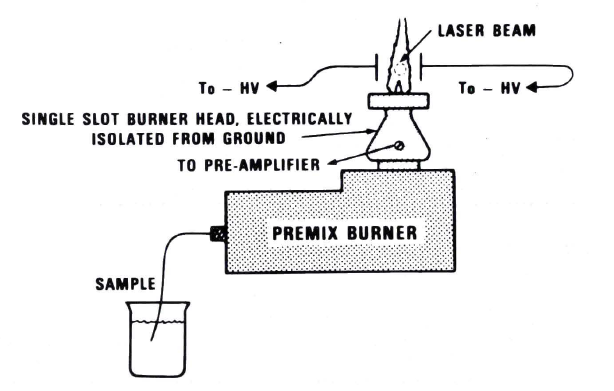 prof. Otruba
2010
7
LEI measurement system
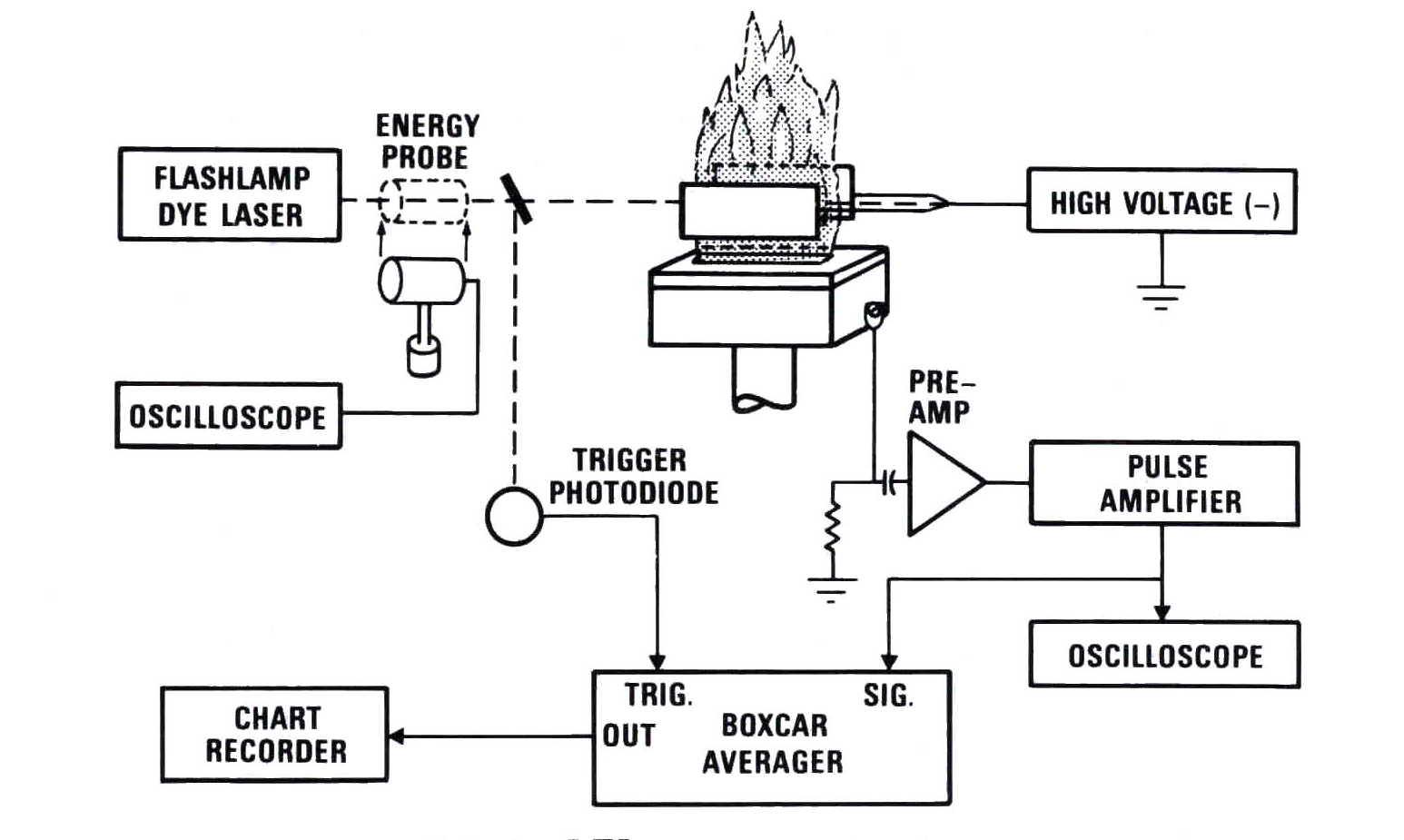 prof. Otruba
2010
8
Boxcar integrátor
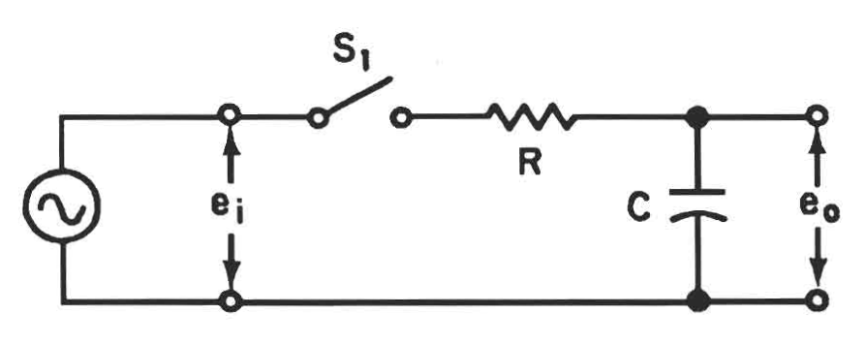 tcycle
tgate
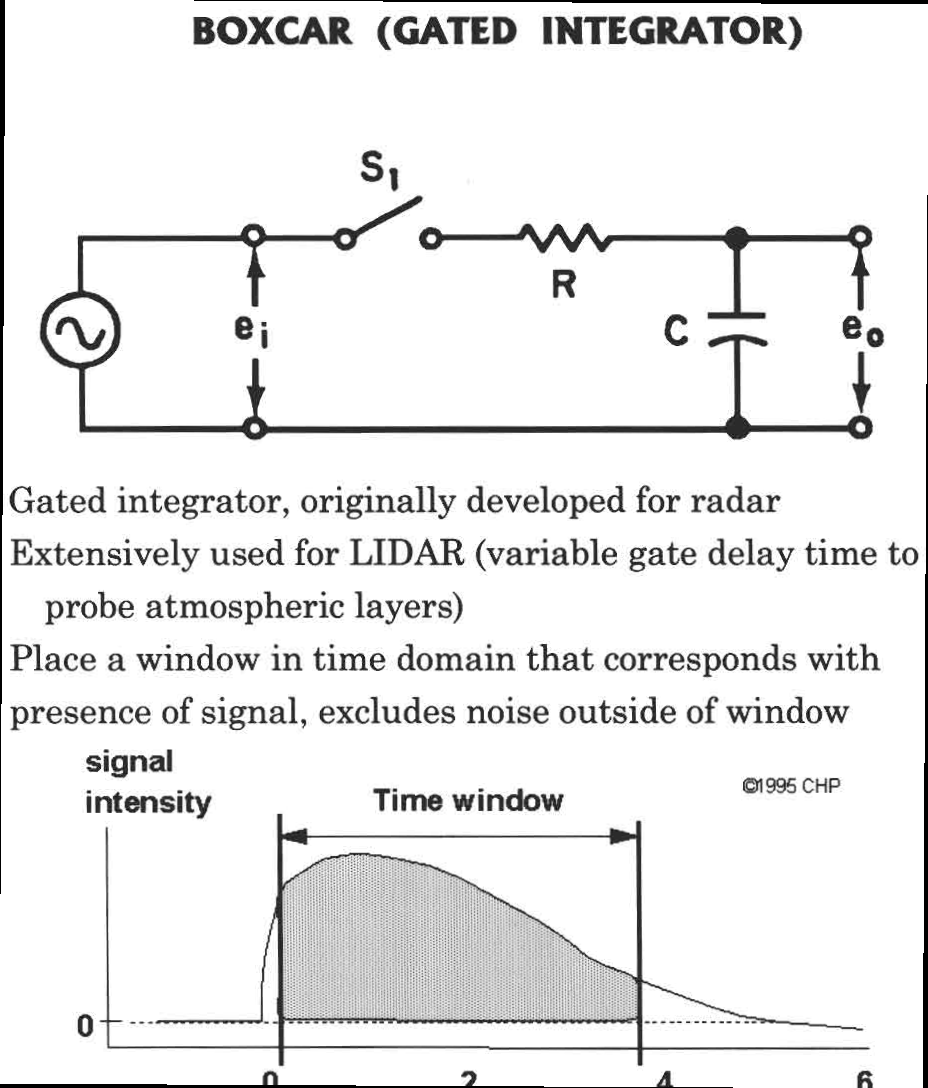 time
prof. Otruba
2010
9
Základní režimy integrátoru
Integrátor lze použít jako bránu, která propouští periodické signály srovnatelné s délkou Δt doby trvání pulzu. Délku otevření brány je možné libovolně nastavovat včetně stanovení posuvu vzorkovacího impulzu proti impulzu měřenému.
V druhém případě probíhá vlastně skenování v čase průběhu impulzů. Je také možné nastavit libovolně široké časové okno pro zvolené časové rozlišení průběhu pulzu.
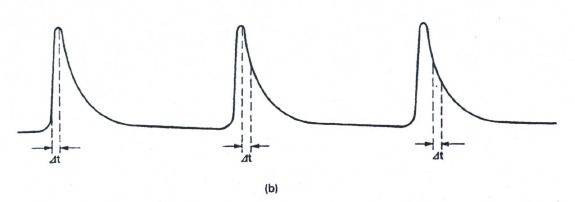 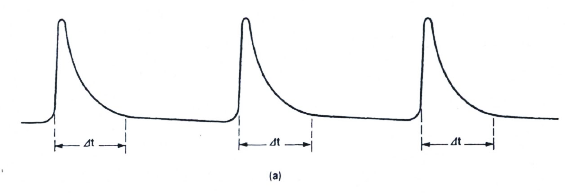 prof. Otruba
2010
10
LEI - plamen
Dynamický rozsah koncentrací 
Lineární koncentrační rozsah je 4 – 5 řádů
Aplikace v praxi na cca 20 prvků
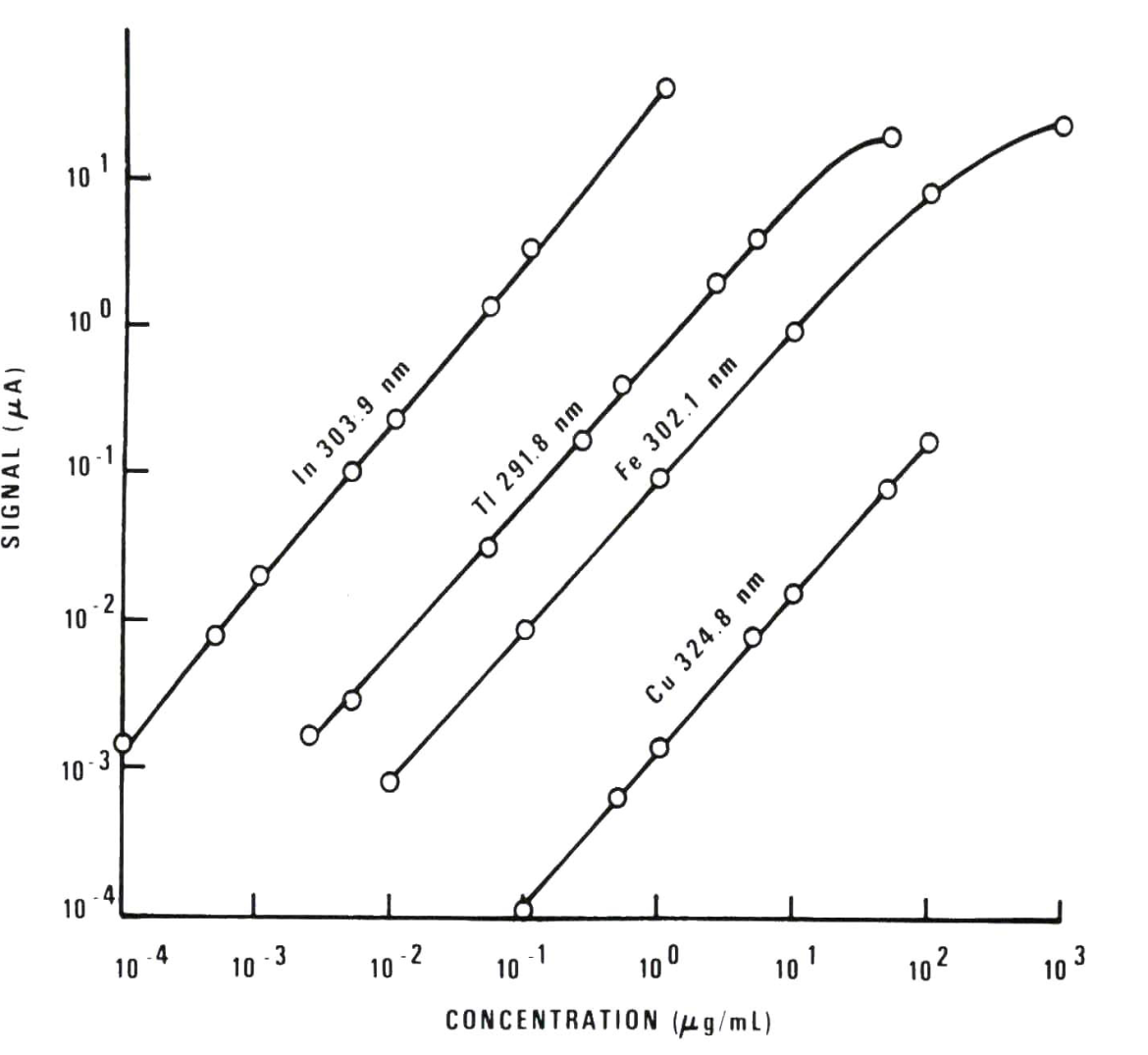 prof. Otruba
2010
11
LEI – plamen - LOD
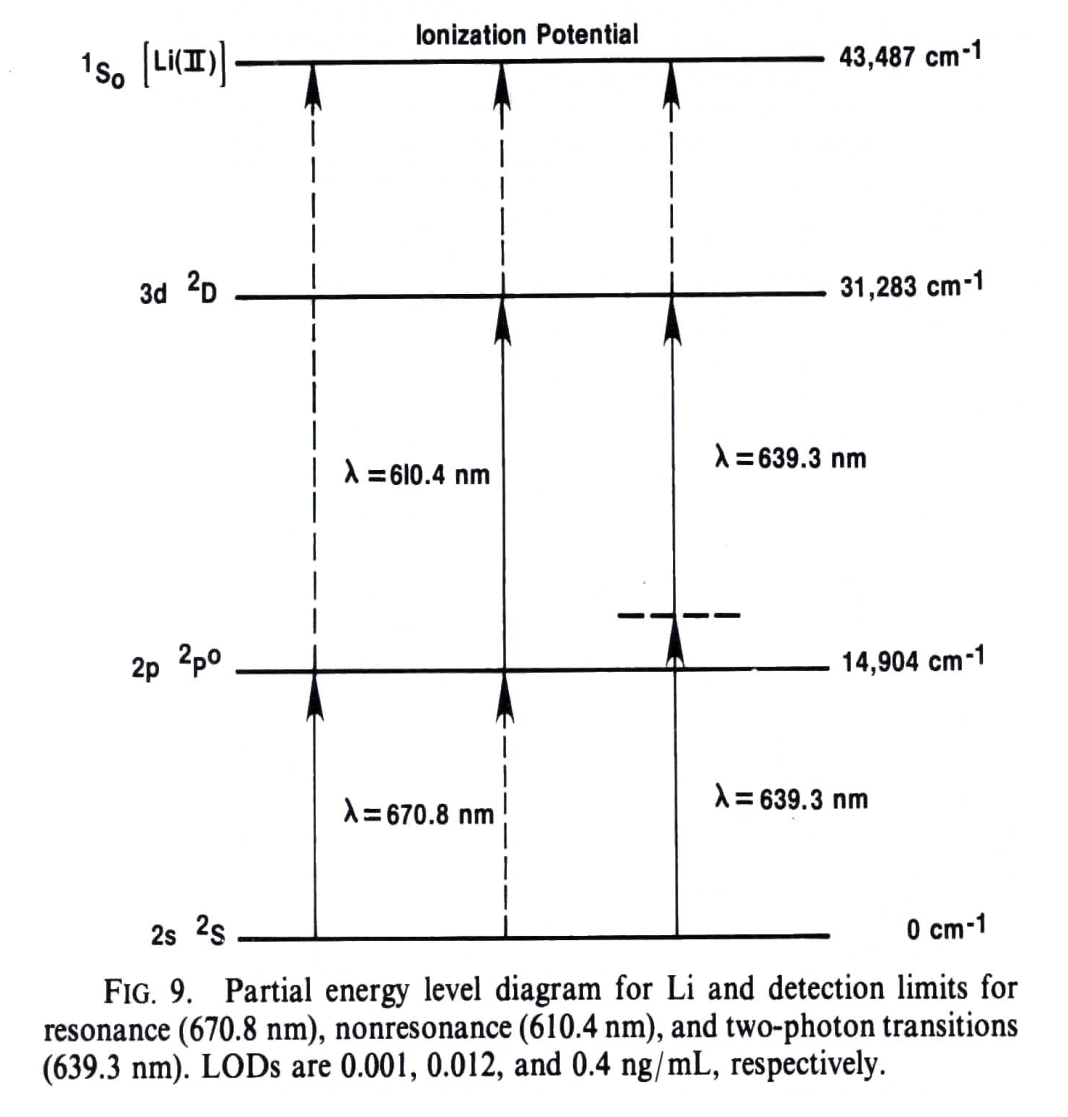 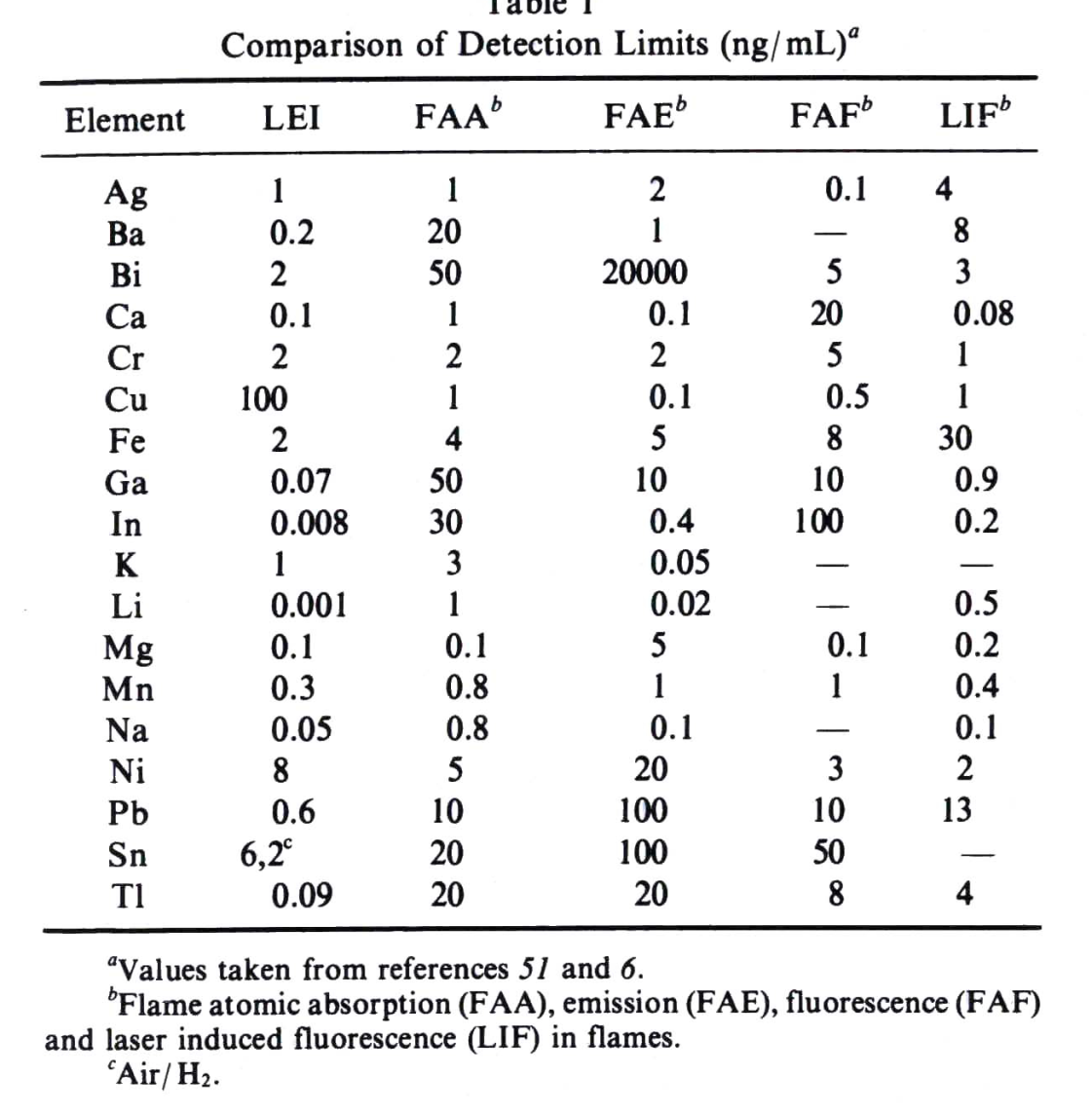 prof. Otruba
2010
12
LEI – plamen - selektivita
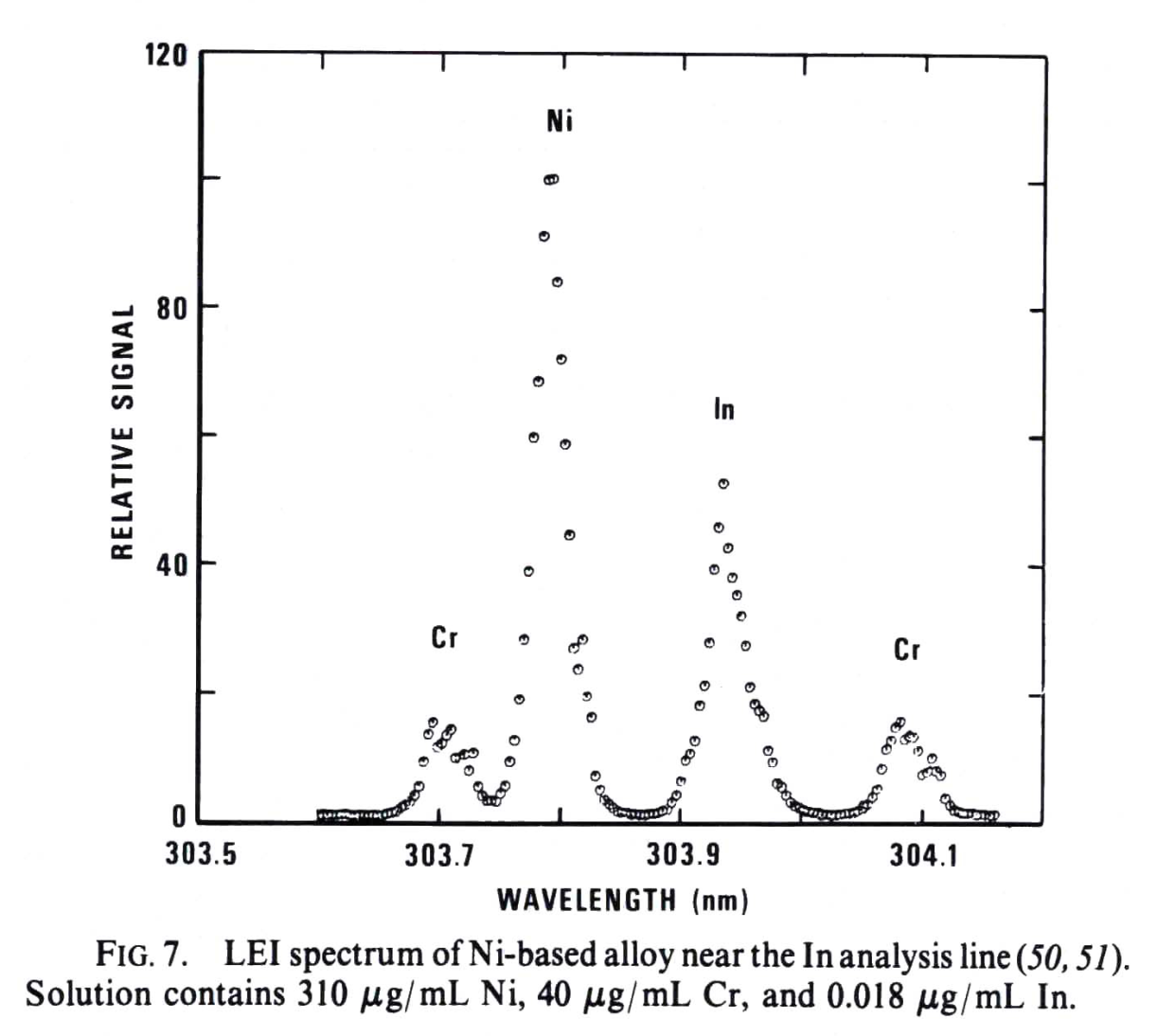 Spektrální rozlišení je dáno absorpčním profilem spektrální čáry a vlastnostmi měřícího záření.
Použitím barvivového laseru pro sodíkovou čáru 589,0 nm byla R≅60 000
Při použití komerčního širokopásmového laseru byla R≅8700 – viz sousední obr.
prof. Otruba
2010
13
LEI – absorpce nerezonančních přechodů
prof. Otruba
2010
14
LEI-plamen-molekulová spektra
prof. Otruba
2010
15
LEI - plamen
Rozdíly LEI od jiných plamenových metodik:
Je možné používat nerezonanční čáry, a to s dobrou citlivostí. Např. u Li má hladina 2p v plameni obsazení (Boltzmann) pouze 2.10-4  základní hladiny, ale LOD je pouze 12x horší.
Možnost používat dvoufotonových přechodů s dobrou citlivostí
Malá citlivost pro prvky s vysokým ionizačním potenciálem. Pro prvky s IP>9 – 10 eV by bylo nutné pracovat ve vakuové UV oblasti spektra.
Rušení stanovení (snížení citlivosti) lehce ionizovatelnými prvky matrice
prof. Otruba
2010
16
OGE elektrotermická atomizace
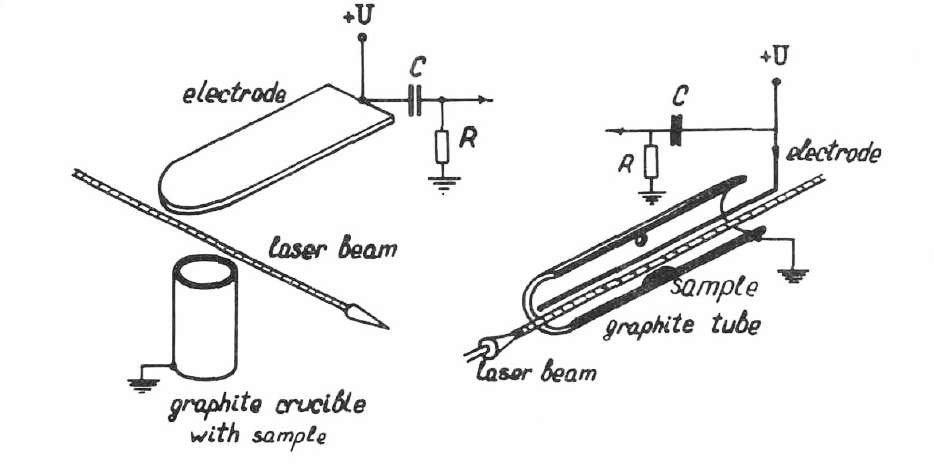 prof. Otruba
2010
17
OGE ve výbojích v plynech
Aplikace:
Kalibrace vlnových délek laserů s použitím výbojek s dutou katodou bez nutnosti 
použít složité optické aparatury (čáry materiálu katody i plynné náplně)
Ve výbojích se excitují i vysoce energetické hladiny, které je možné měřit OGE.
Dostatečná koncentrace atomů i těžce těkavých materiálů.
Možnosti bezdopplerovké spektrometrie atomů i molekul s rozlišením až 100 MHz.
Izotopová analýza.
prof. Otruba
2010
18
Intracavity Optogalvanic Spectroscopy, Ultra-sensitiveAnalytical Technique for 14C Analysis Murnick et al.Anal Chem. 2008 July 1; 80(13): 4820–4824
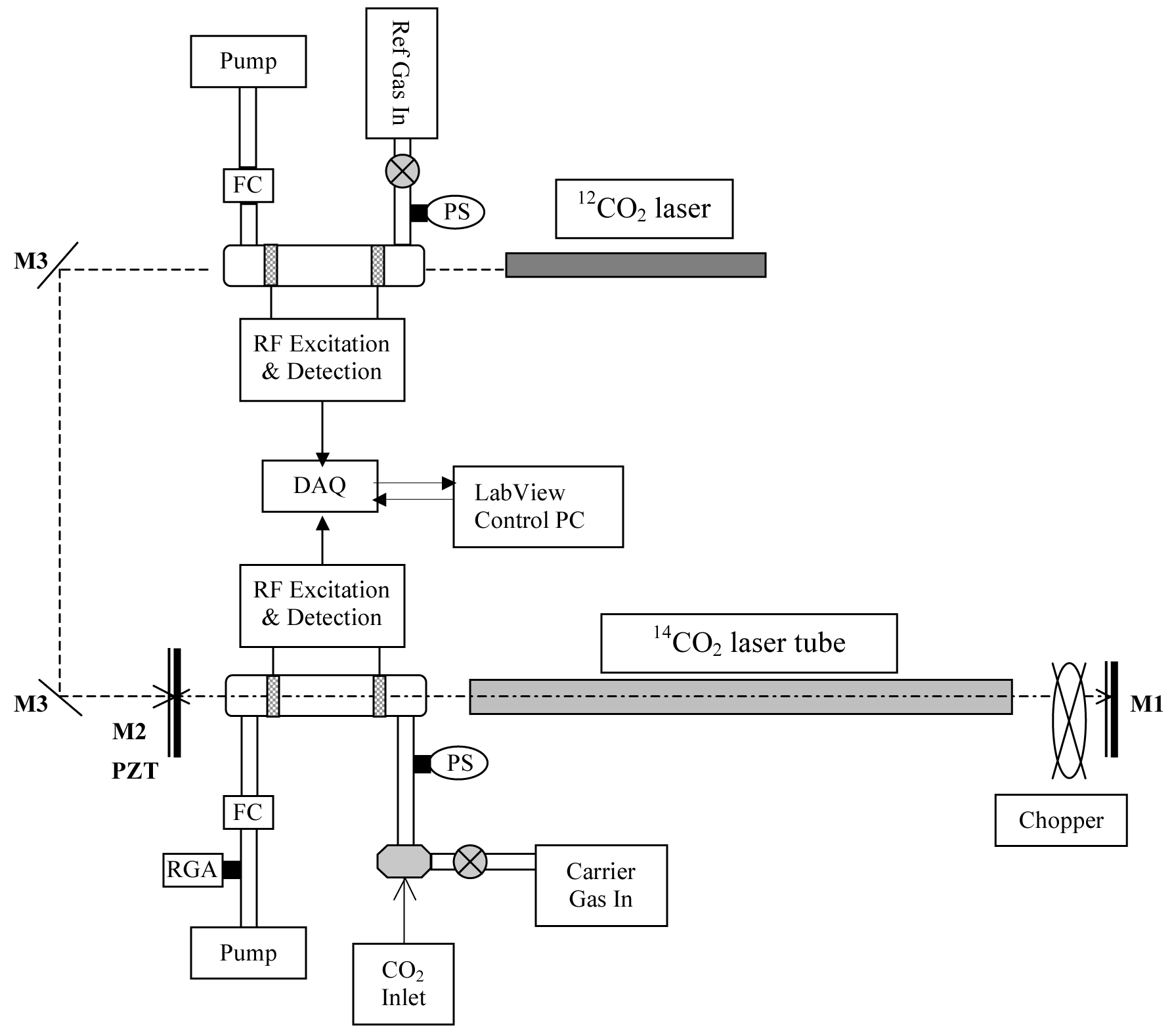 Experimental configuration: The OGE cell inside the cavity has Brewster windows to reduce losses. The C12 laser incident on the OGE cell provides a “C12 signal” that is used for normalization of the C14 signal. The shutter inside the laser cavity is for modulating the 14CO2 laser. M1: High reflective mirror & grating, M2: 85% reflective output coupler, M3: Gold plate mirror, PS: Pressure Sensor, FC: Flow Controller, RGA: Residual Gas Analyzer, DAQ: Data Acquisition Board
prof. Otruba
2010
19
Experimentální výsledky
Resonance curve for intracavity optogalvanic effect. The solid line is a best fit Voigt Profile,
The width, 48 MHz is expected for 14CO2 in the 5 mbar discharge at 385°C
The OGE signal in response to a laser modulated at 63 Hz. The sample is 5% CO2 in N2 at
10-11 14C enrichment
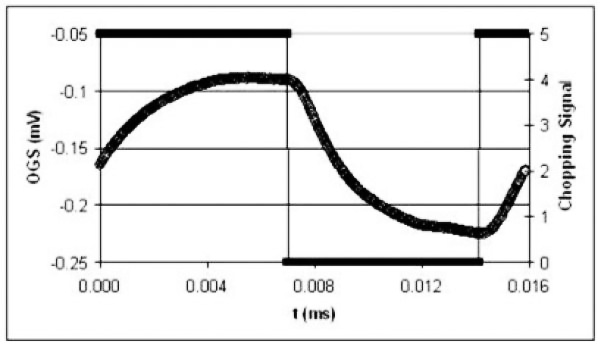 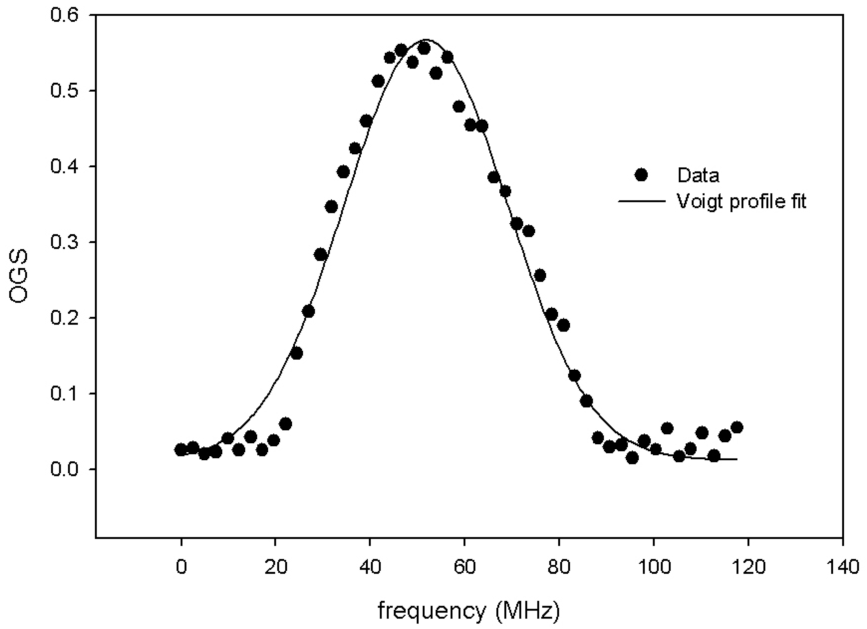 prof. Otruba
2010
20
Fotoionizace – detekce atomů
prof. Otruba
2010
21